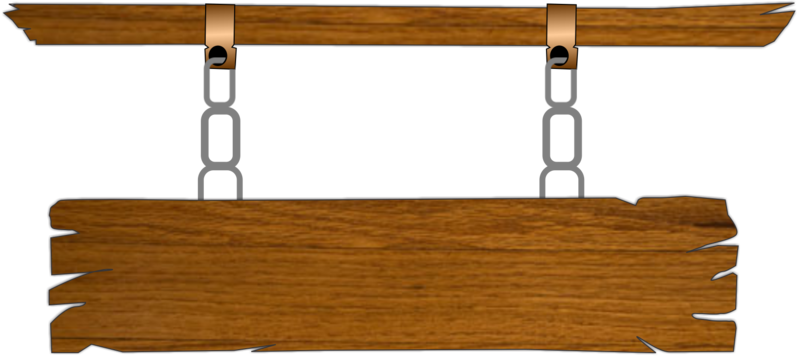 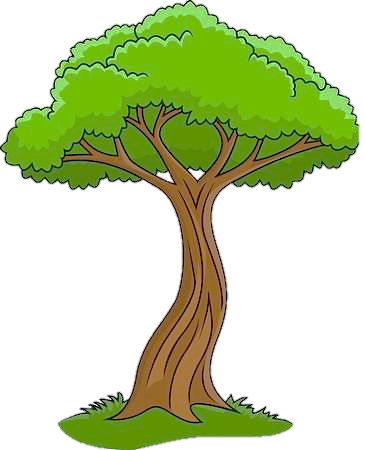 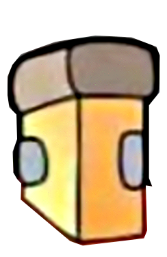 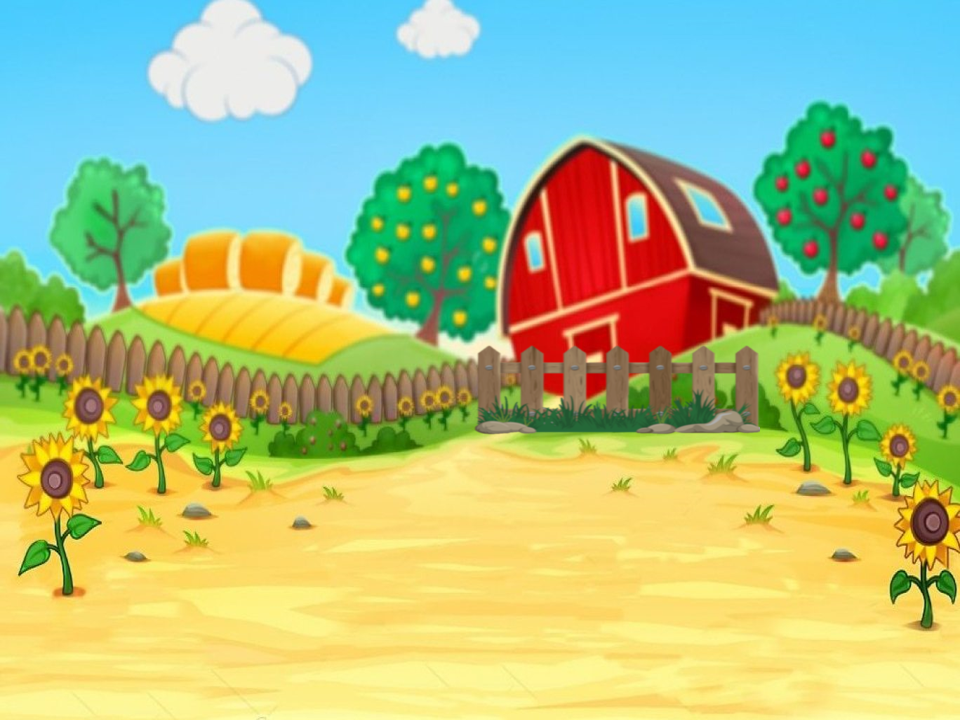 NGÔI NHÀ TÌNH THƯƠNG
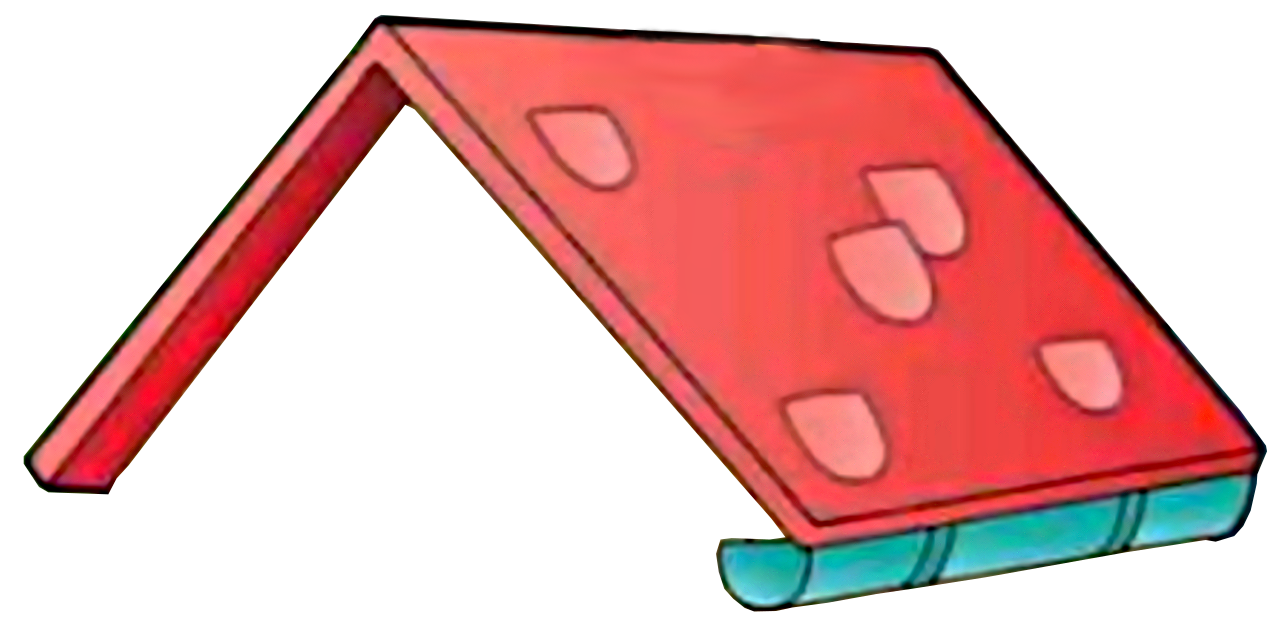 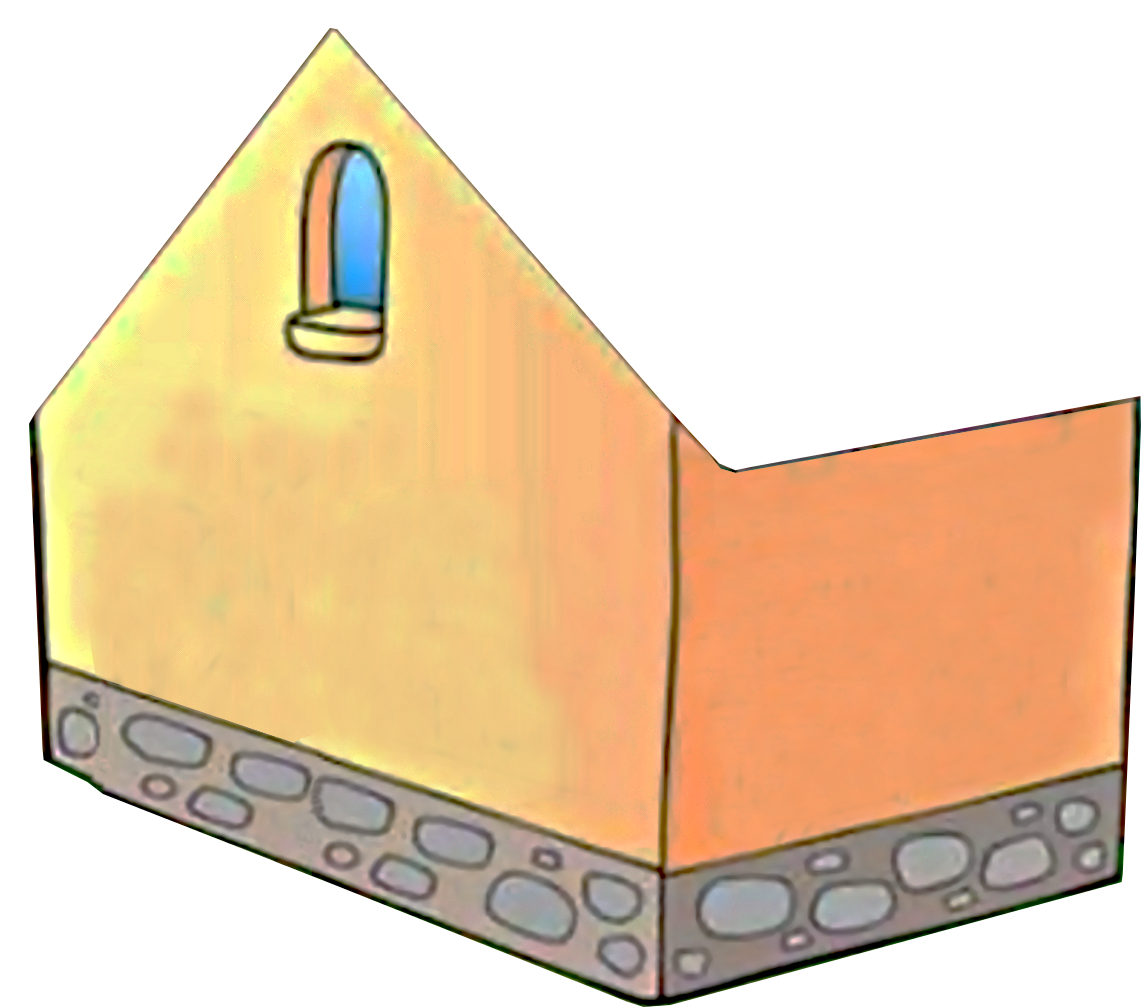 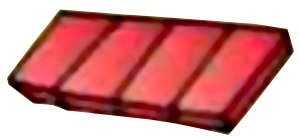 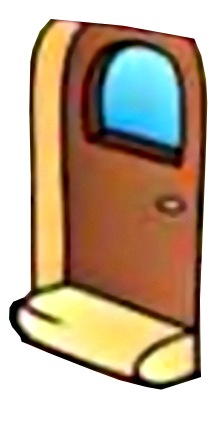 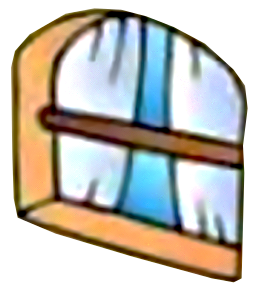 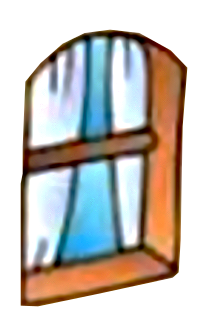 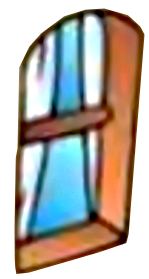 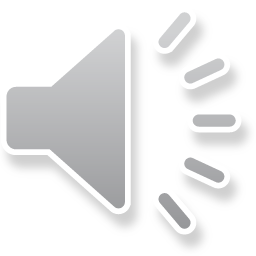 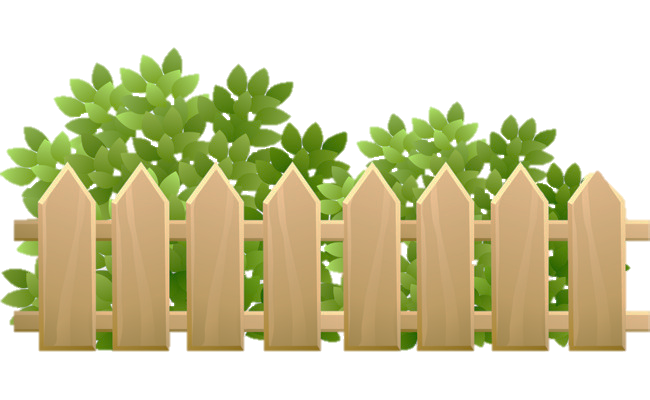 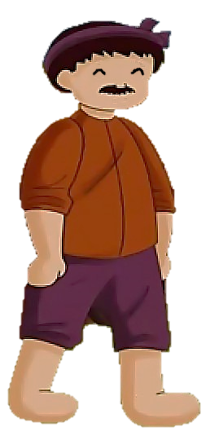 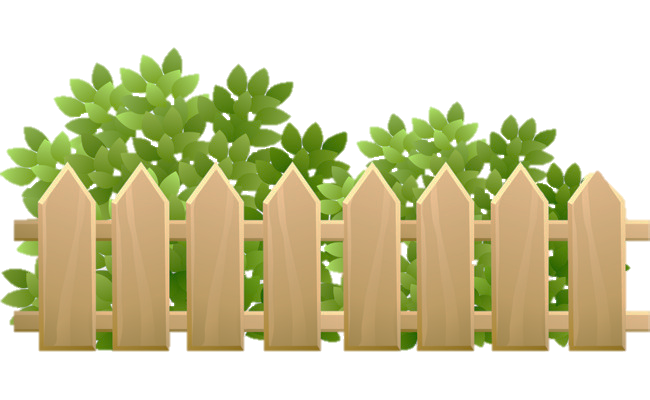 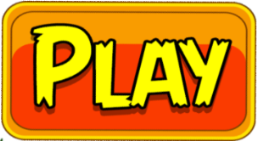 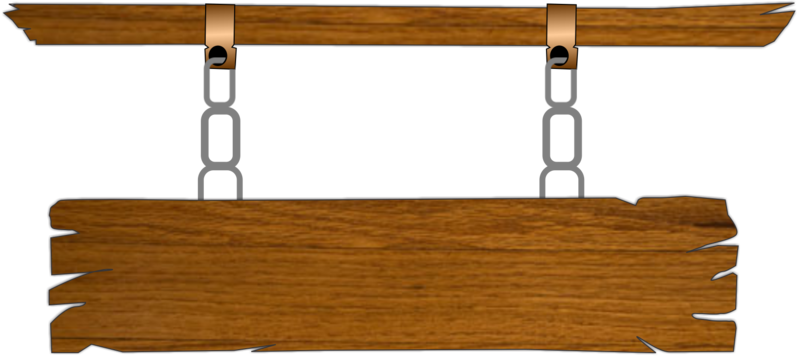 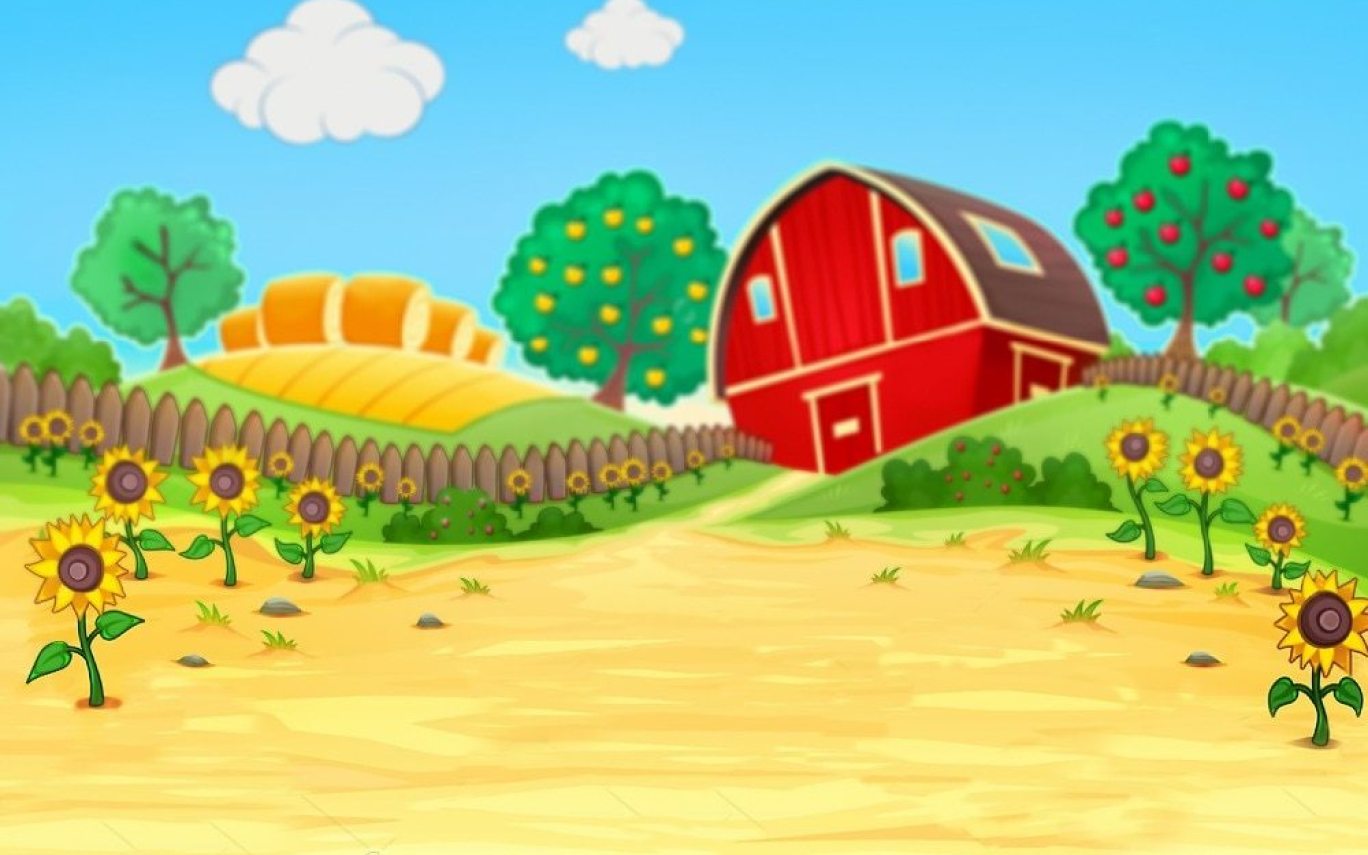 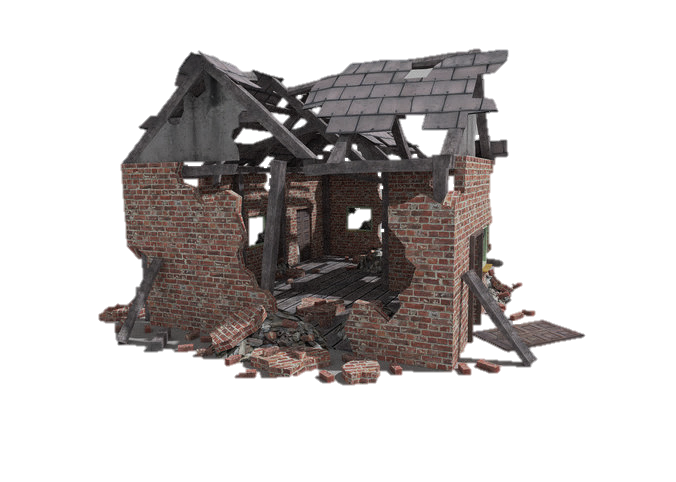 Trong một trận bão lớn, ngôi nhà
của bác Ba đã bị bão tàn phá.
Các em hãy giúp bác Ba 
xây lại ngôi nhà mới bằng cách 
trả lời đúng các câu hỏi.
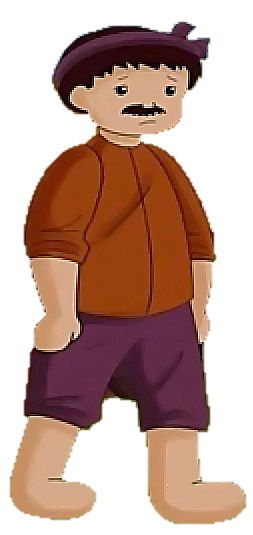 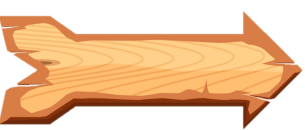 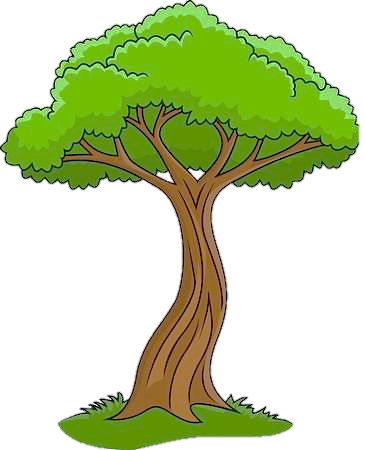 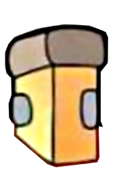 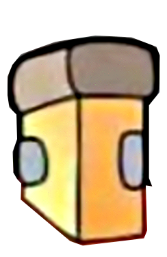 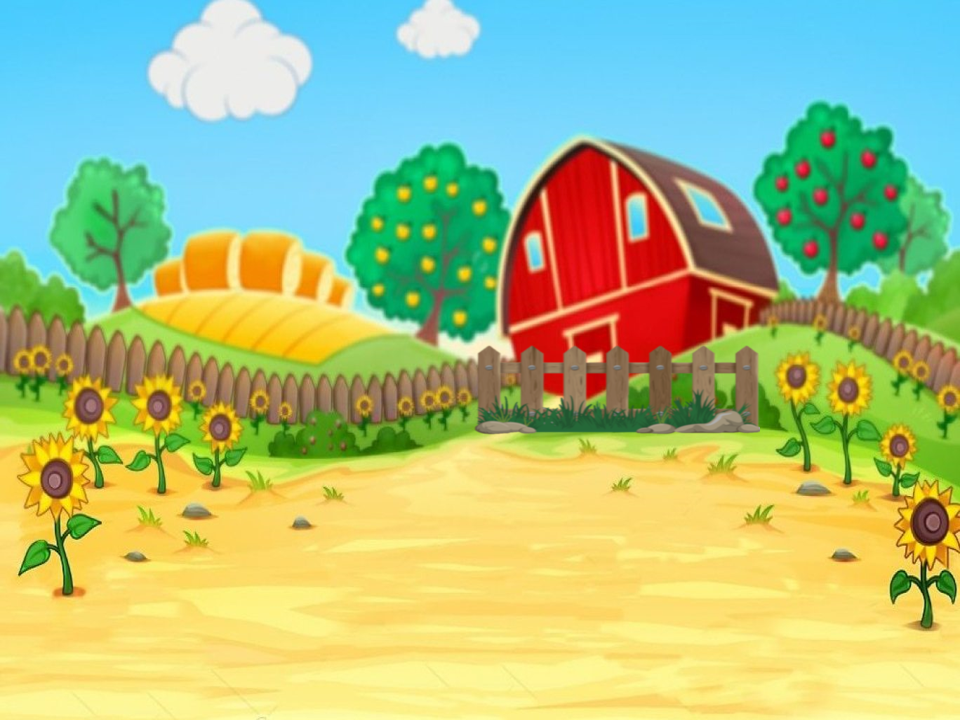 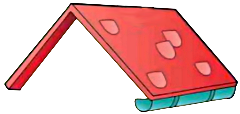 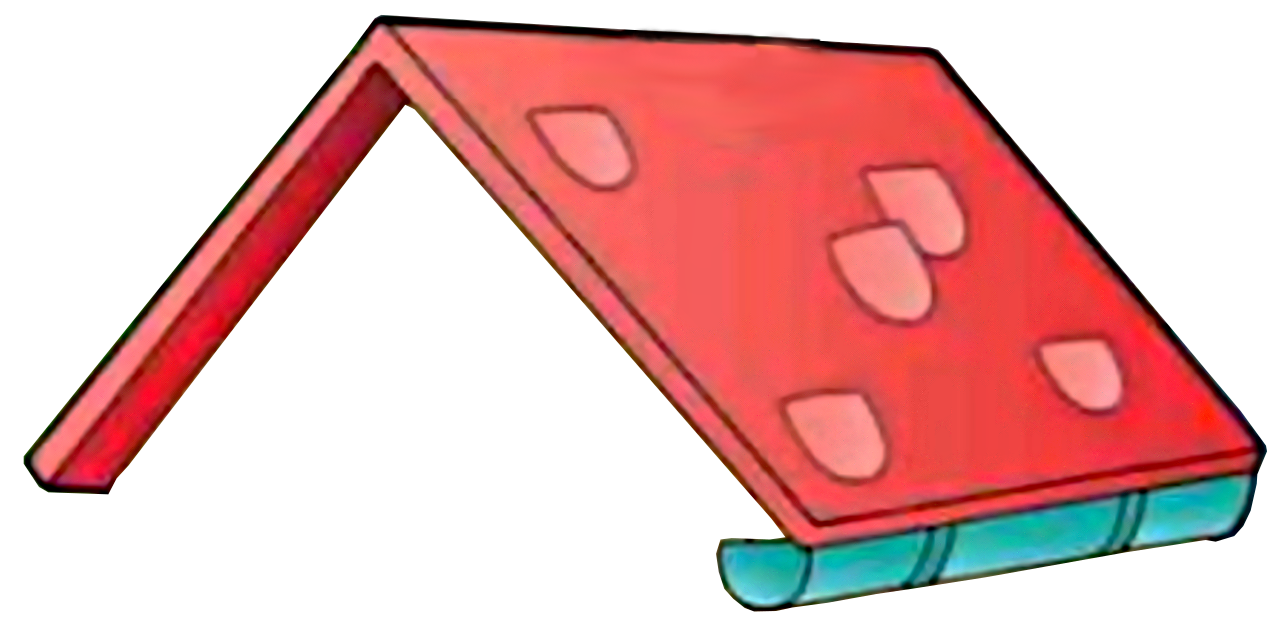 1
5
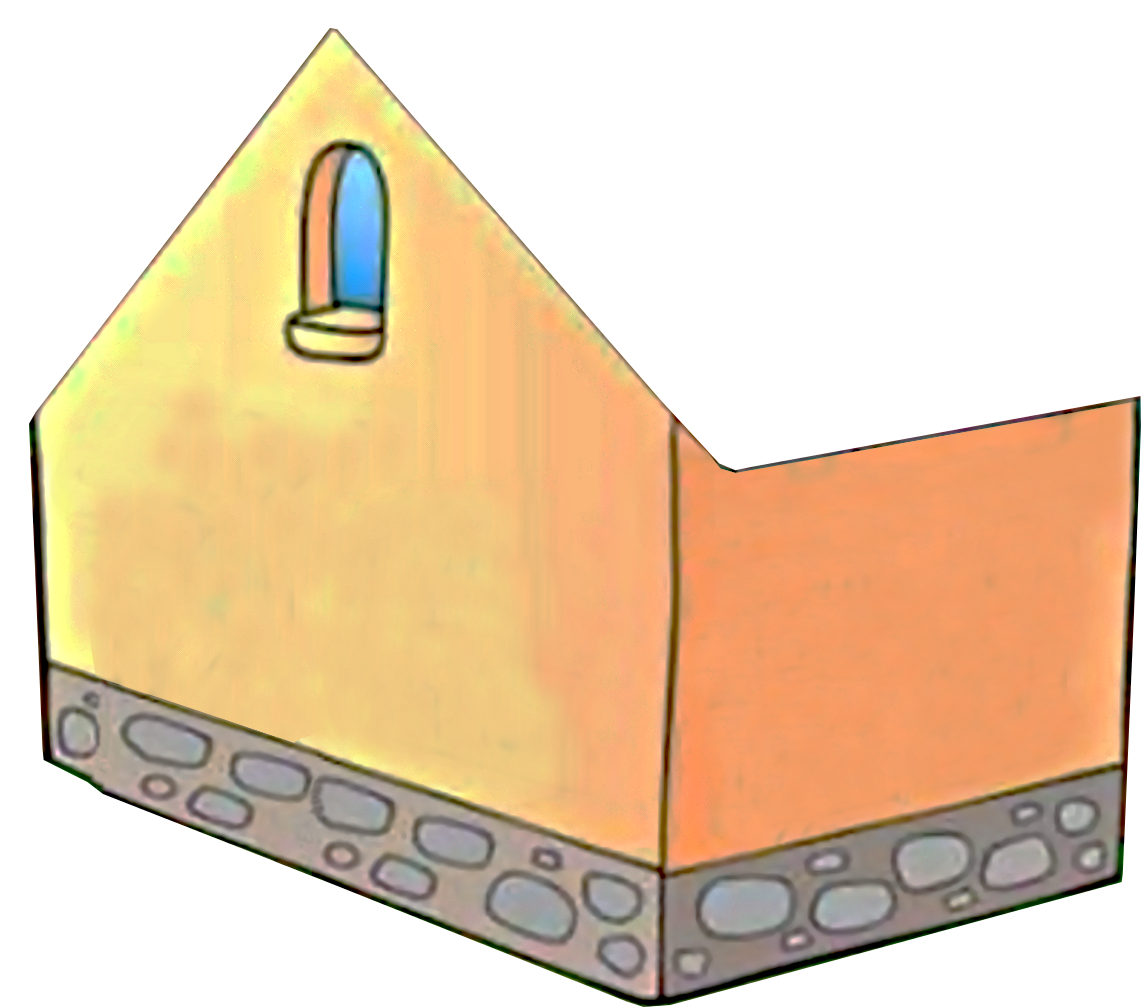 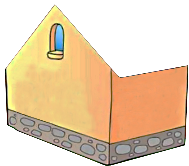 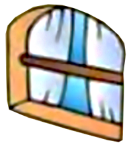 2
6
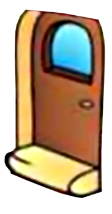 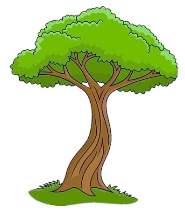 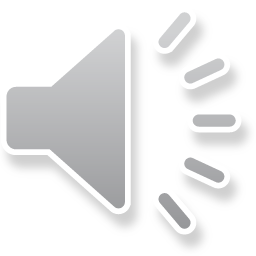 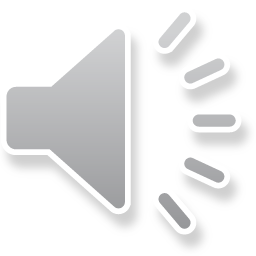 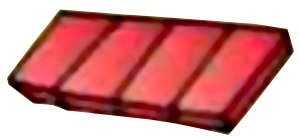 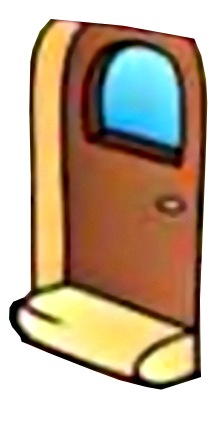 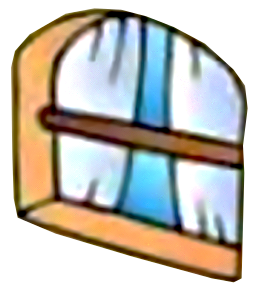 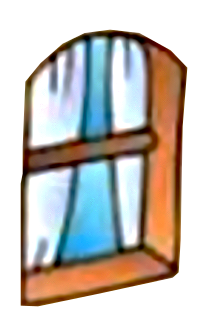 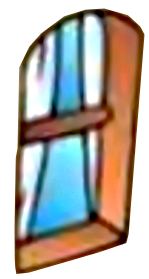 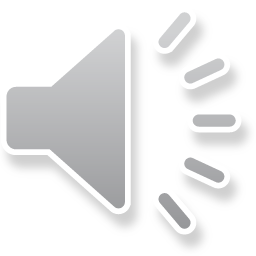 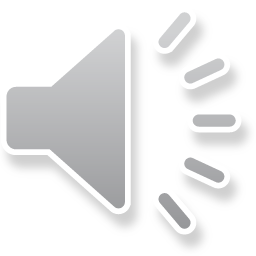 3
7
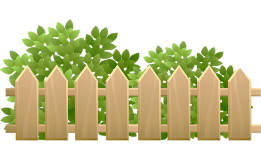 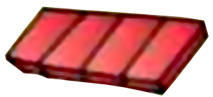 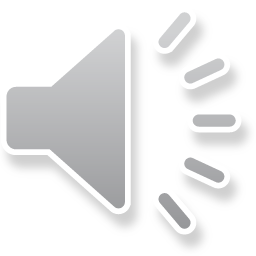 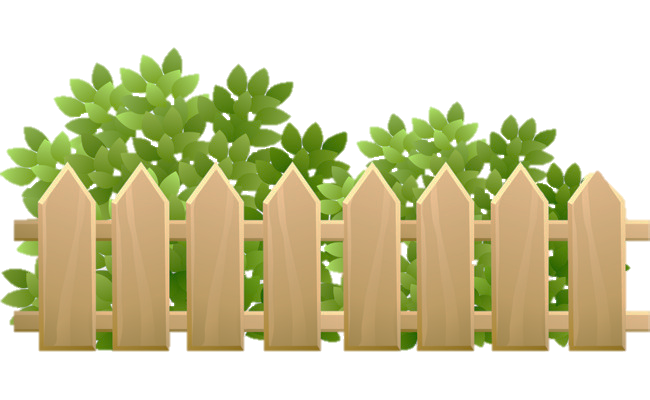 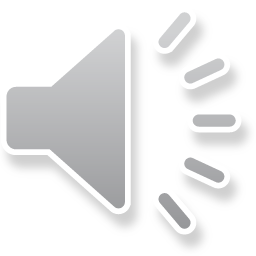 4
8
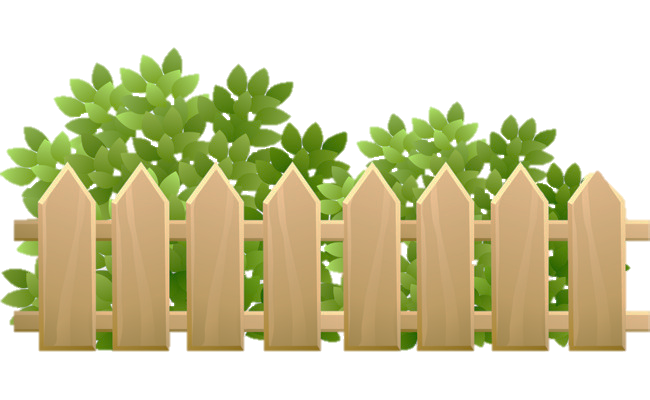 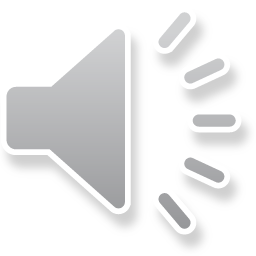 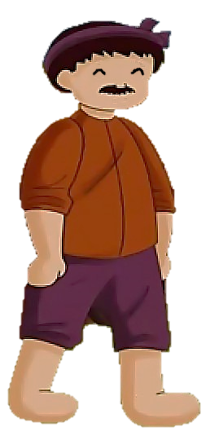 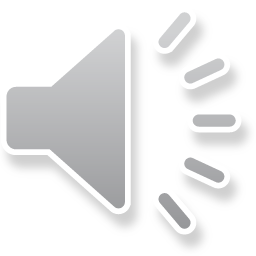 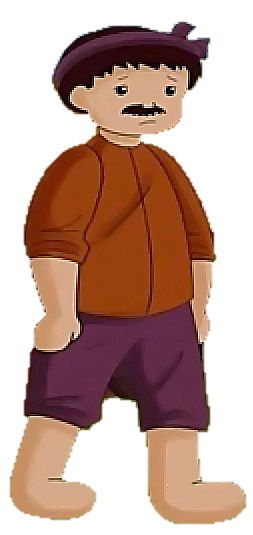 Cảm ơn các cháu đã giúp bác xây lại ngôi nhà!
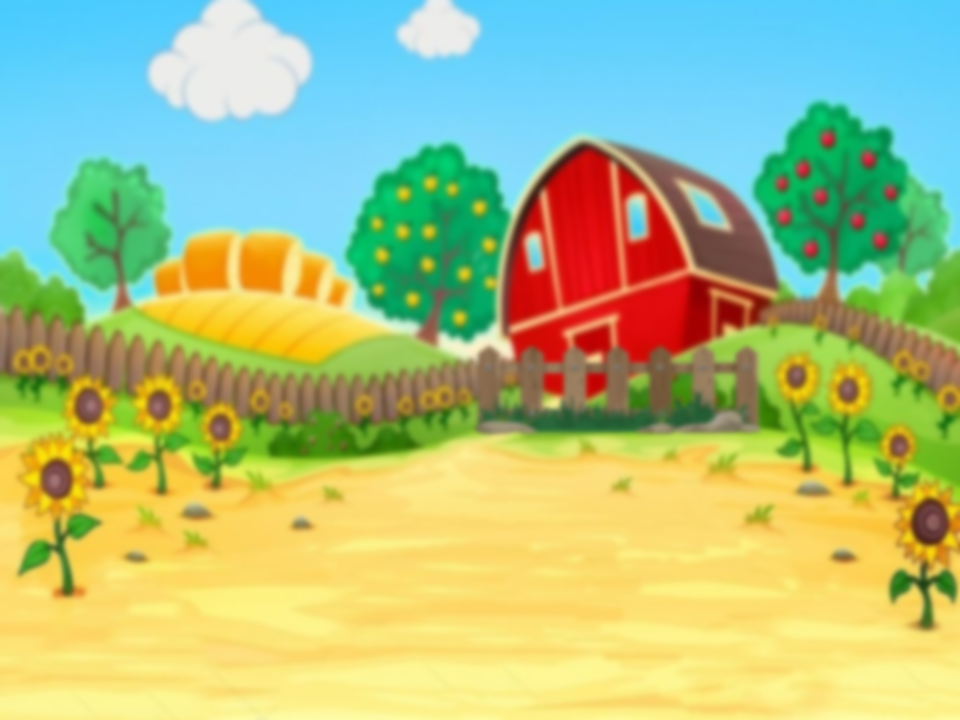 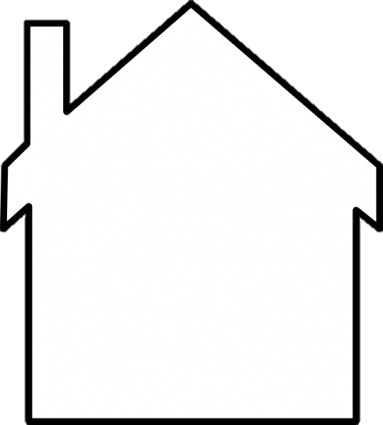 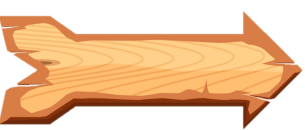 Thầy cô điền câu hỏi ở đây
Thầy cô điền câu trả lời ở đây
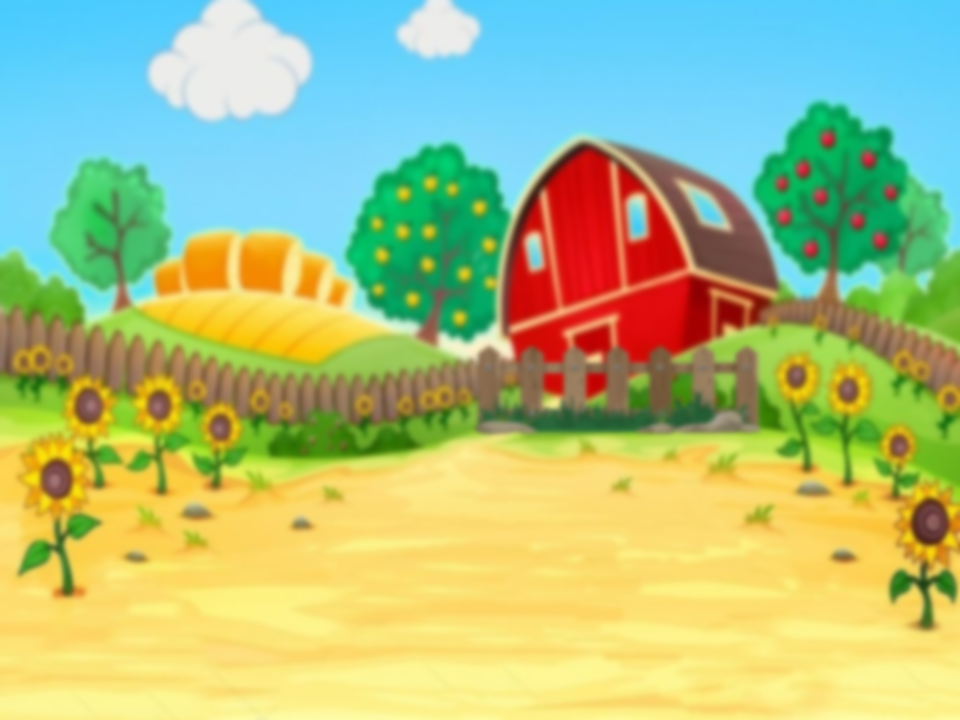 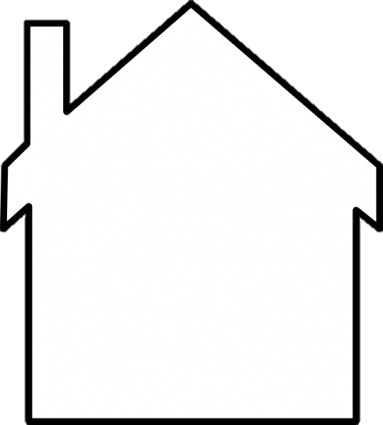 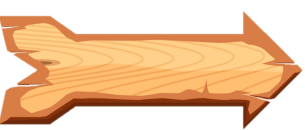 Thầy cô điền câu hỏi ở đây
Thầy cô điền câu trả lời ở đây
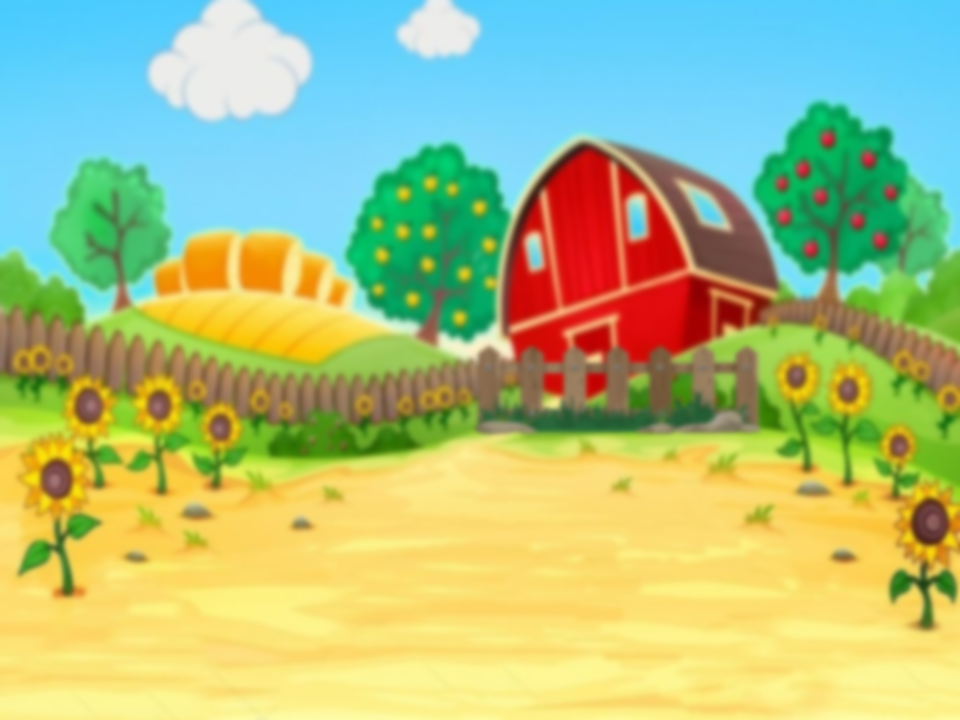 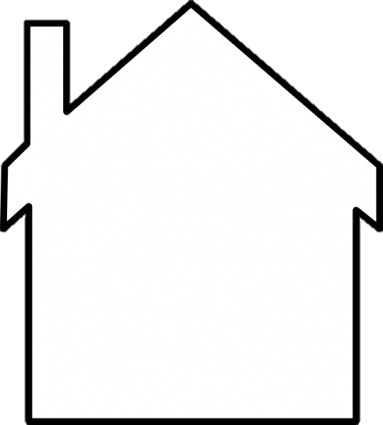 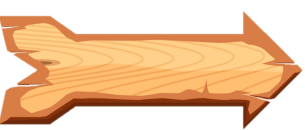 Thầy cô điền câu hỏi ở đây
Thầy cô điền câu trả lời ở đây
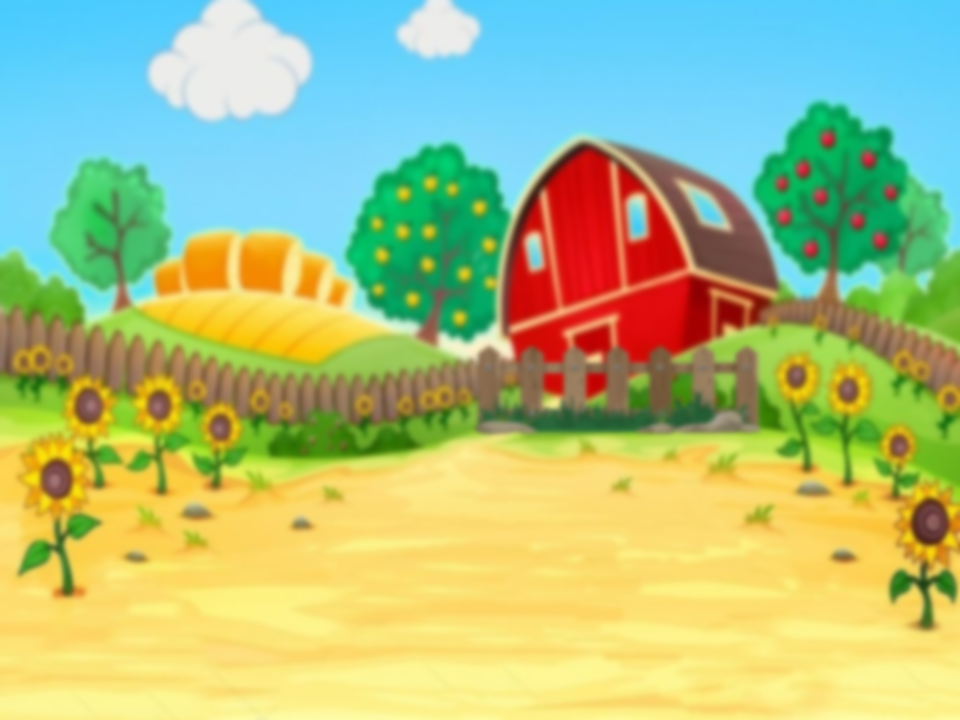 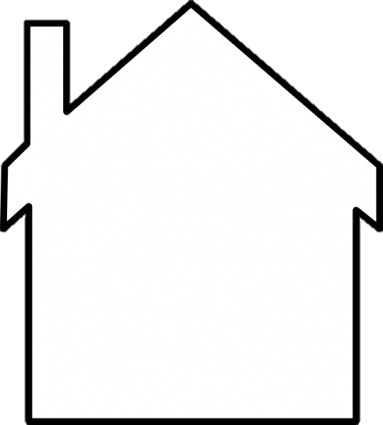 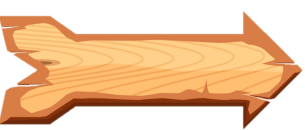 Thầy cô điền câu hỏi ở đây
Thầy cô điền câu trả lời ở đây
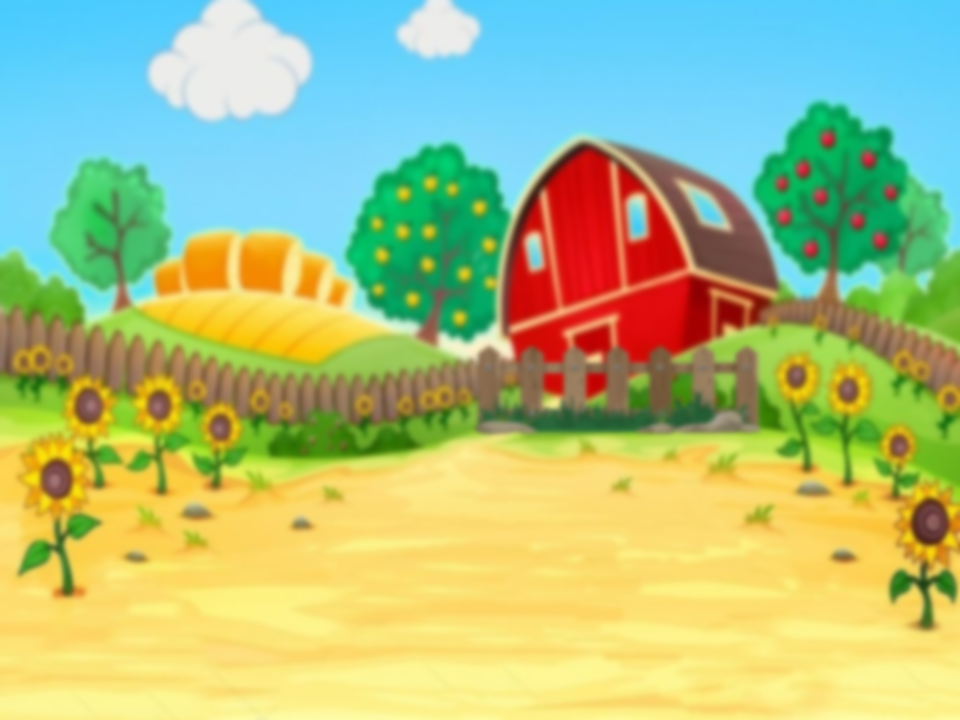 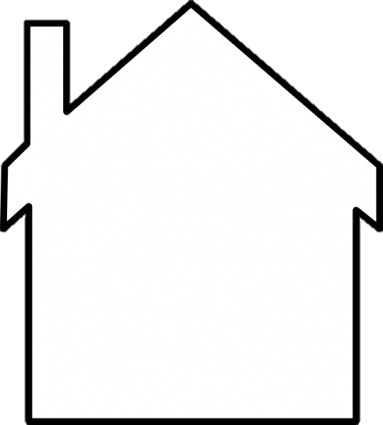 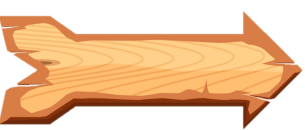 Thầy cô điền câu hỏi ở đây
Thầy cô điền câu trả lời ở đây
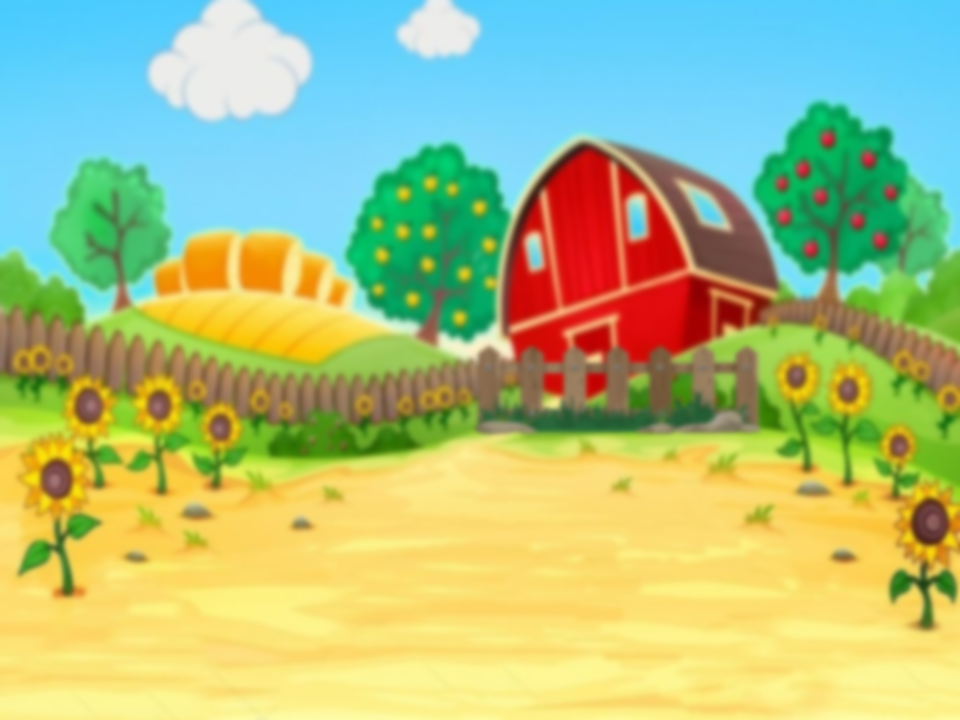 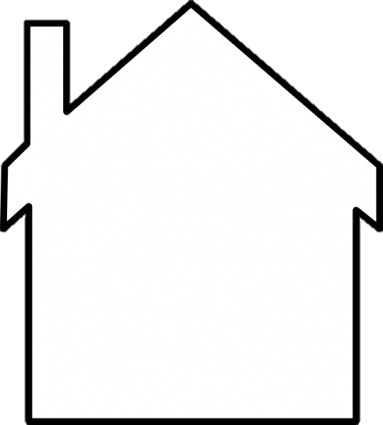 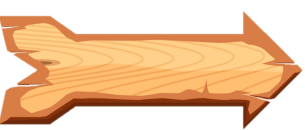 Thầy cô điền câu hỏi ở đây
Thầy cô điền câu trả lời ở đây
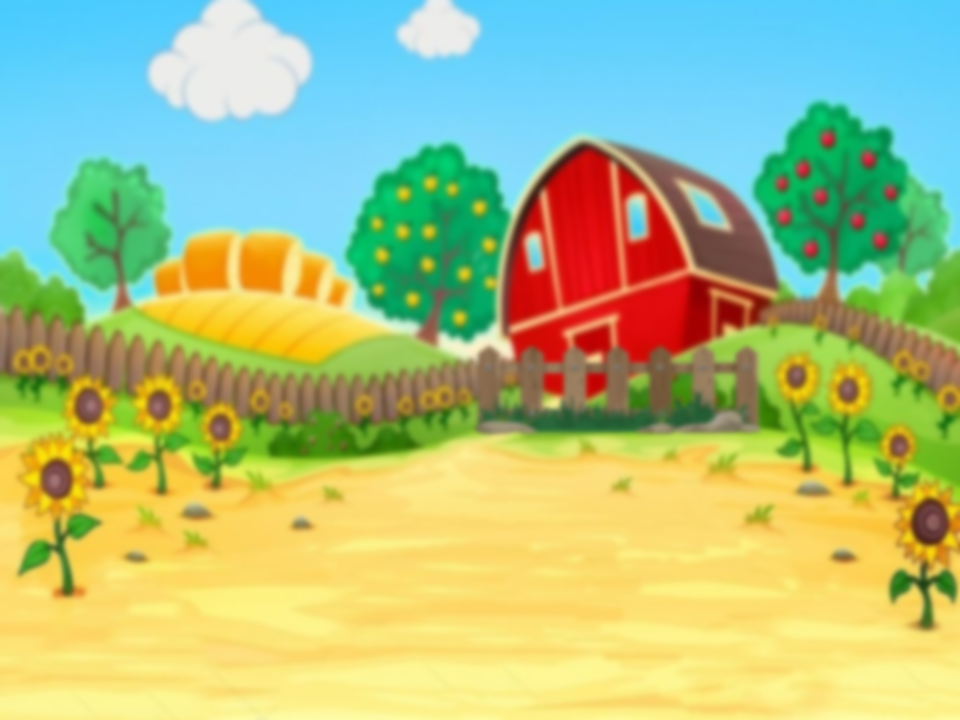 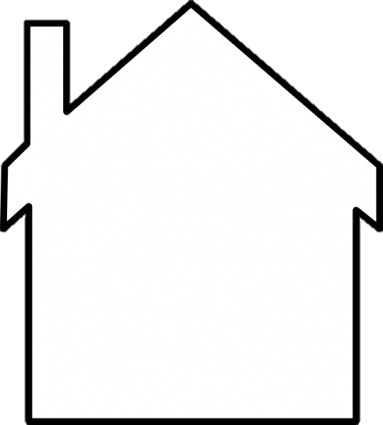 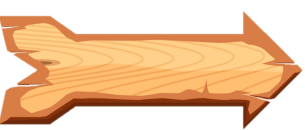 Thầy cô điền câu hỏi ở đây
Thầy cô điền câu trả lời ở đây
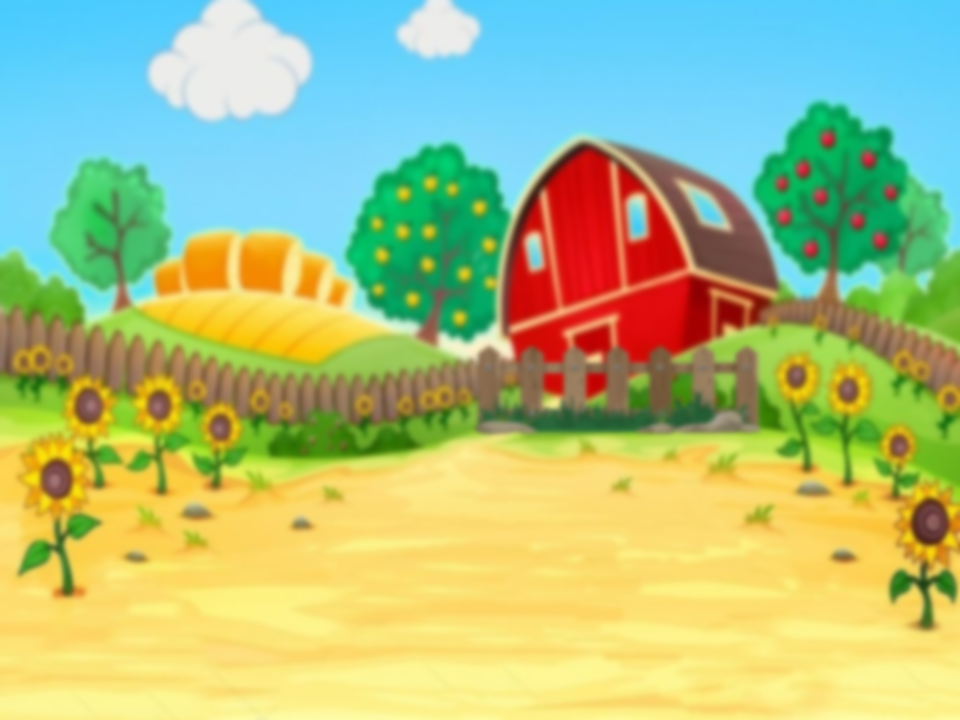 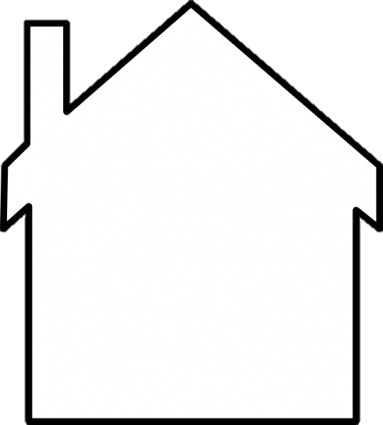 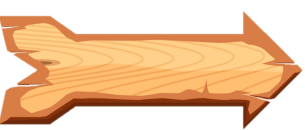 Thầy cô điền câu hỏi ở đây
Thầy cô điền câu trả lời ở đây